Rowenta Silence Force Extreme AAAA Turbo Animal Care, Ref. RO6477EA
Maximální účinnost na všech druzích povrchů. 
Energetická účinnost A; 
účinnost vysávání na kobercích A; 
účinnost vysávání na tvrdých podlahách A;
účinnost filtrace A; 
příkon 750 W; 
typ sáčku: HEPA Hygiene+; 
kapacita sáčku 4,5l; 
hlučnost 66dB(A); 
elektronická regulace sací síly; 
indikátor výměny sáčku; 
navíjení přívodní šňůry; 
délka přívodní šňůry/akční radius 8,4/11m; 

PŘÍSLUŠENSTVÍ: 
teleskopická kovová sací trubice; 
univerzální hubice Deep Clean; 
parketová hubice; 
kartáček na nábytek/štěrbinová hubice 2v1; 
maxi turbo kartáč; 
mini turbo kartáč; 
barva: bílá
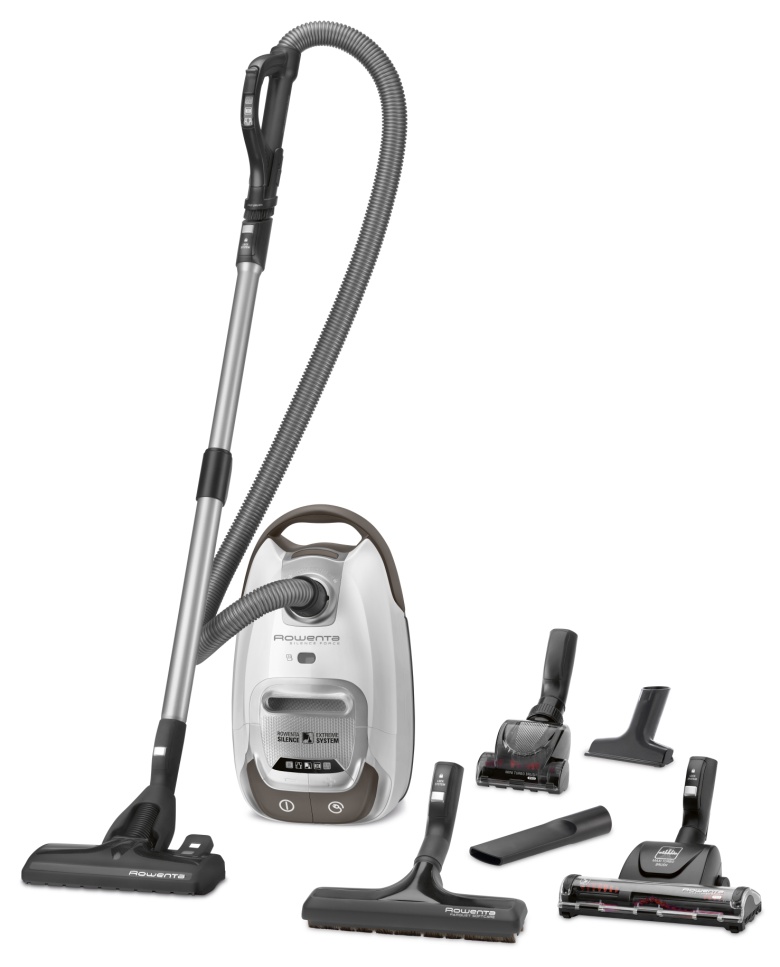 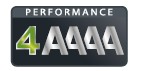 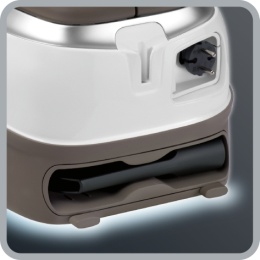 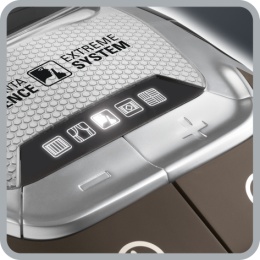 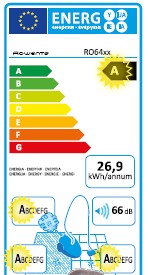 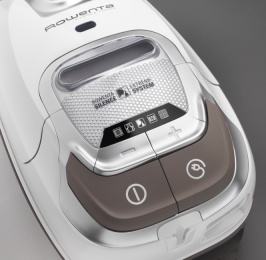 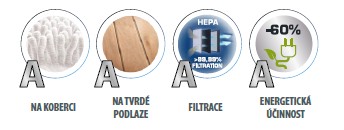 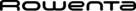 Rowenta Silence Force Extreme AAAA Turbo Animal Care, Ref. RO6477EA
Maximálna účinnosť na všetkých druhoch povrchov. 
Energetická účinnosť A; 
účinnosť vysávania na kobercoch A; 
účinnosť vysávania na tvrdých podlahách A; 
účinnosť filtrácie A; 
príkon 750 W; 
typ vrecka: HEPA Hygiene +; 
kapacita vrecka 4,5l; 
hlučnosť 66dB (A); 
elektronická regulácia sacej sily; 
indikátor výmeny vrecka; 
navíjanie prívodnej šnúry; 
dĺžka prívodnej šnúry / akčný rádius 8,4 / 11m; 

PRÍSLUŠENSTVO: 
teleskopická kovová sacia trubica; 
univerzálna hubica Deep Clean; 
parketová hubica; 
kefka na nábytok / štrbinová hubica 2v1; 
maxi turbo kefa; 
mini turbo kefa; farba: biela
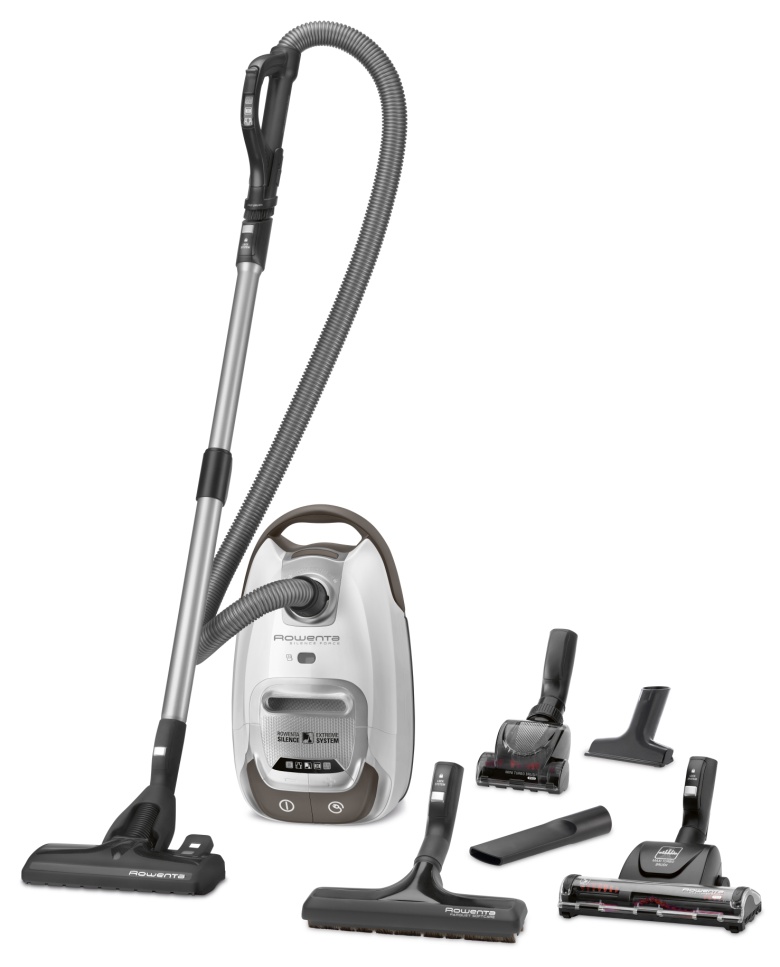 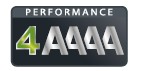 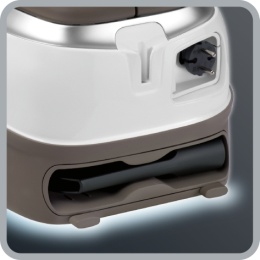 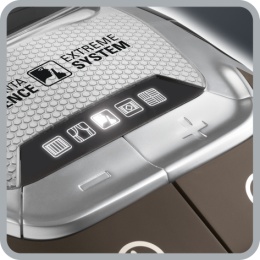 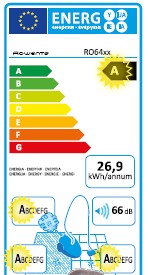 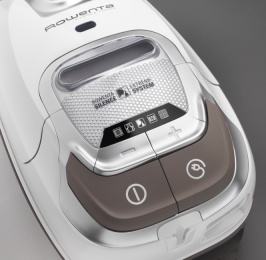 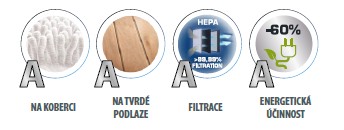 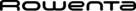 Rowenta Silence Force Extreme AAAA Turbo Animal Care, Ref. RO6477EA
Energia hatékonysága A; 
Szőnyegen való szívás hatékonysága A; 
Kemény felületeken való szívás hatékonysága A; 
Szűréshatékonyság A; 
Teljesítmény 750 W; 
Porzsák típus HEPA Hygiene +; 
Porzsák kapacitás 4,5l; 
Zajszínt 66dB (A); 
Elektronikus teljesítmény szabályozás;
Zsáktelítettség jelző; 
Tápkábel hossza / sugara 8,4 / 11m;

Tartozékok:
Fém teleszkopikus szívócső;
Univerzális szívófej bármilyen felülethez Deep Clean; 
HEFA parketta fej / kemény padlóra;
Kárpittisztító fej / réstisztító tartozék 2in1; 
Maxi turbo kefe; 
Mini turbo kefe; 
Szín: fehér
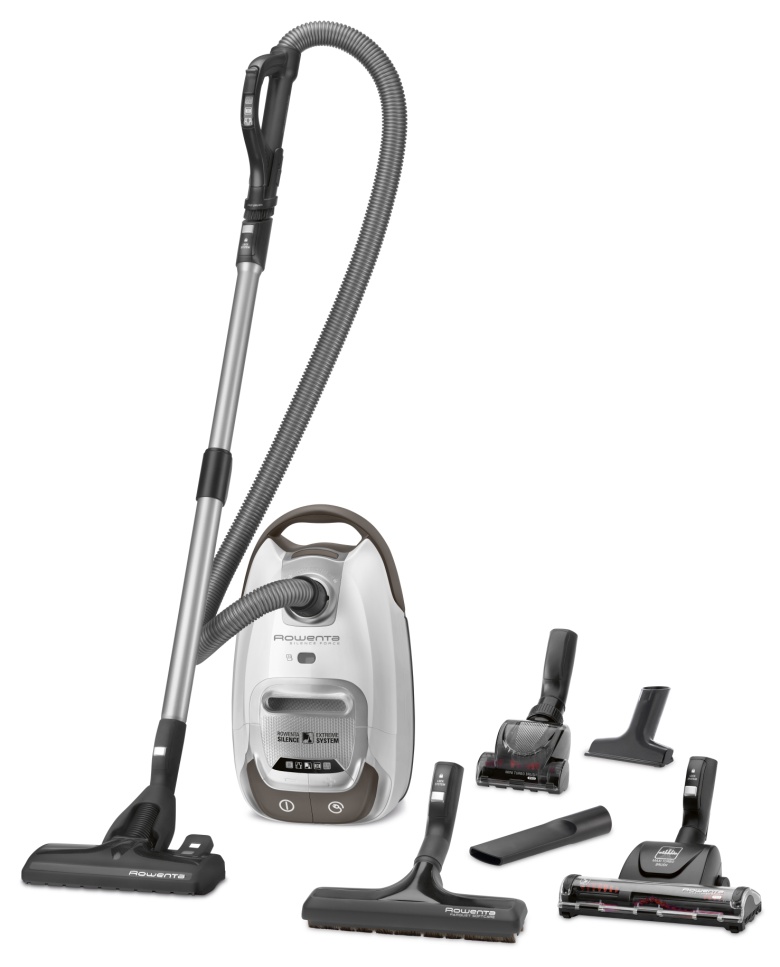 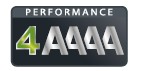 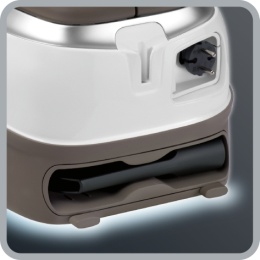 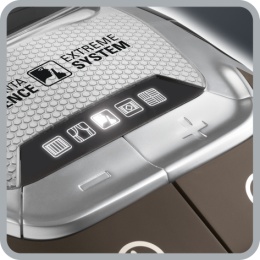 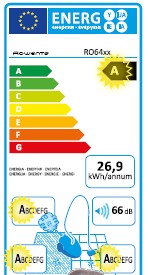 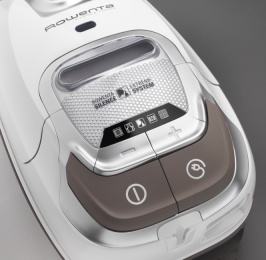 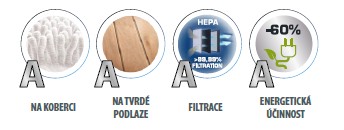 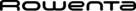